Introduction
Kampala Advanced Trauma Care Course
 Last Edited November 2018
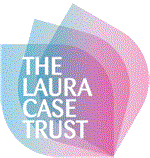 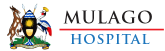 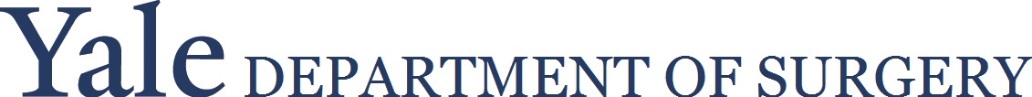 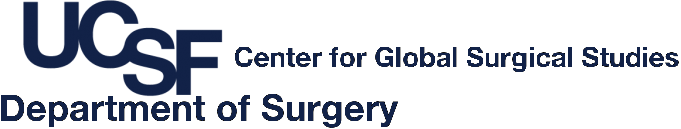 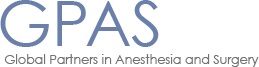 Initial Trauma Assessment
Welcome to the 
Kampala Advanced 
Trauma Course
Kampala Advanced Trauma Care Course
 Last Edited August 2016 by Maija Cheung MD & Michael DeWane MD
Overview
Background 

Plan for Course
Global context and epidemiology
Traumatic injury and violence accounts for approximately 5.8 million deaths per year - 32% more than malaria, tuberculosis and HIV/AIDS combined!

 Road traffic accidents alone are the number one cause of death among people age 15-29

United Nations: Goal to cut the number deaths and injuries from road traffic accidents in half by
Epidemiology
In Kampala - 25% of deaths are due to injury 

Road traffic accidents are the number one cause of injury 

At Mulago - trauma accounts for 30% of all emergent admissions and 50% of non-obstetric emergency operations.

Cost of treating one Boda Boda victim is > 700,000 UGX
Trauma Courses
Dedicated comprehensive trauma care services run by well trained staff are known to improve patient outcomes. 

Acute Trauma Life Support (ATLS) of the American College of Surgeons has reduced trauma related mortality by 30-50 %

However, ATLS is designed for high-resource settings
KATC
First developed in 2007 in collaboration with surgeons and anesthesiologists from GPAS and local Ugandan Faculty 

Has been administered to all interns rotating through surgery at  Mulago National Referral Hospital  more than 800 people in total! 

Includes lectures and simulation sessions
Course Objectives
Equip multiple cadres of providers with relevant knowledge and skills to: 
assess the injured patient

Resuscitate the injured patient

Identify all injuries

Organize for appropriate consultation, transfer and referrals
Goals
This is expected to:
Lead to early and appropriate management of the injured patient

Reduce mortality

Improve patient outcome
Scale - Up
Aim to establish dedicated training centers at key sites throughout Uganda
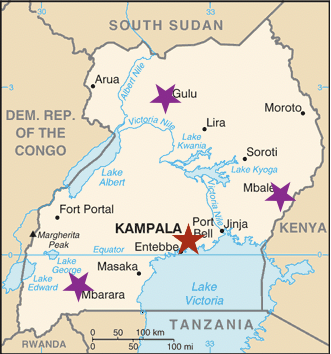 Funding
Special Thank You to the Laura Case Trust

Laura Cause was a British medical student who had had been working at a hospital in Kisiizi during her medical training 

She was killed in a traffic accident there in February 2007, just after her 24th birthday. 

Her family and friends have set up the Trust to celebrate Laura's life and to support projects she would have felt were important
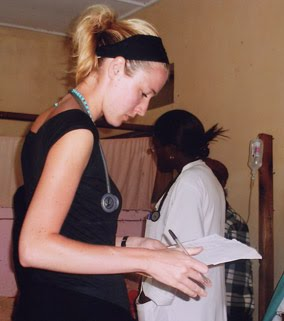 Implementation Study
As we scale up-the course and offer it to more cadres, we would like to assess the course to make it as effective as possible 

Optional study where you will be given a tablet computer and asked to take an online survey at regular intervals 

Completely optional, will not effect your ability to participate in the course
Initial Trauma Assessment
Tablet Based Survey Tutorial
Kampala Advanced Trauma Care Course
 Last Edited August 2016 by Maija Cheung MD & Michael DeWane MD
1.) Press Button on top right of screen to turn on (you may need to hold this down)
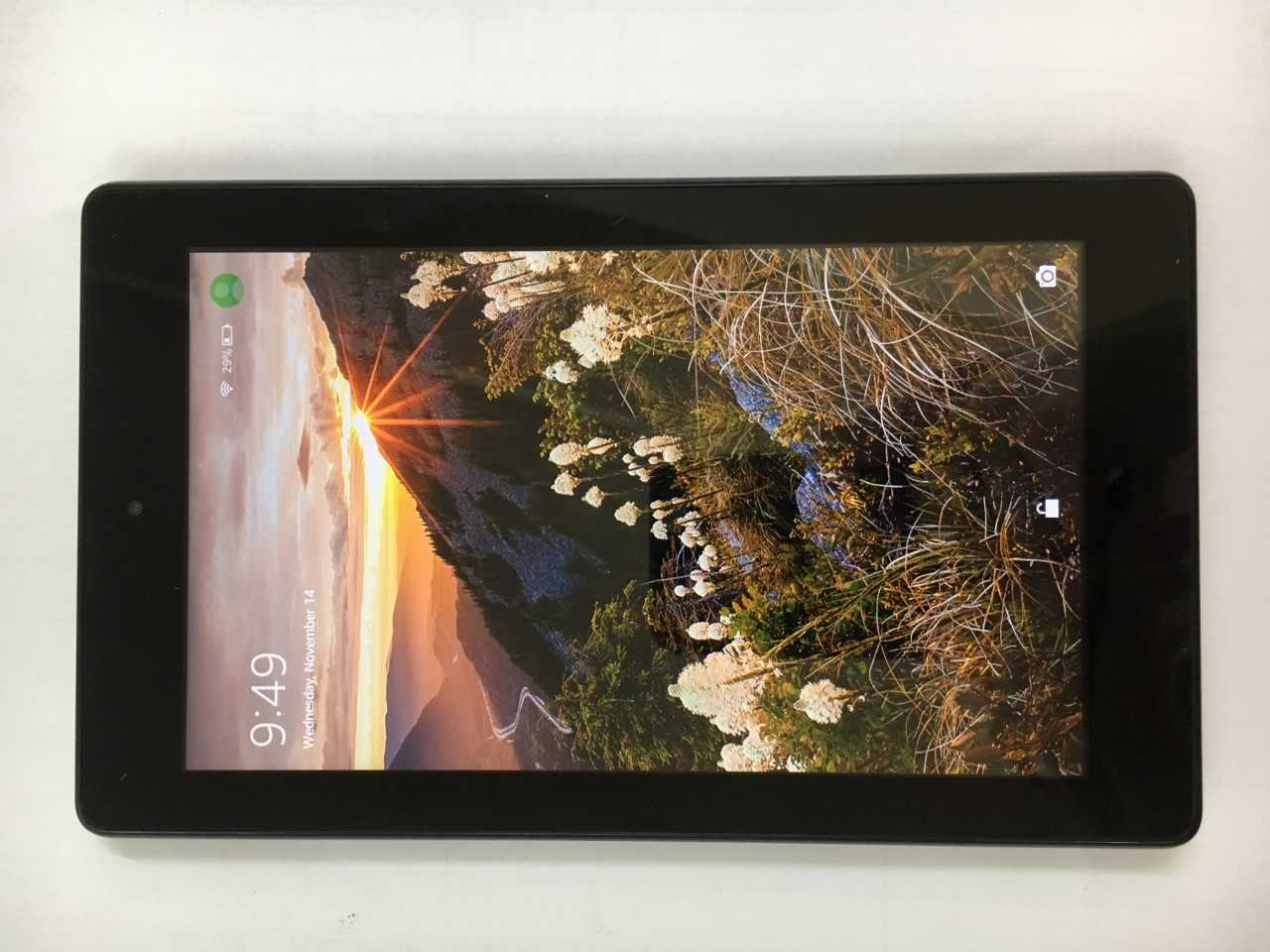 2.) On the touch screen, swipe up to unlock the screen
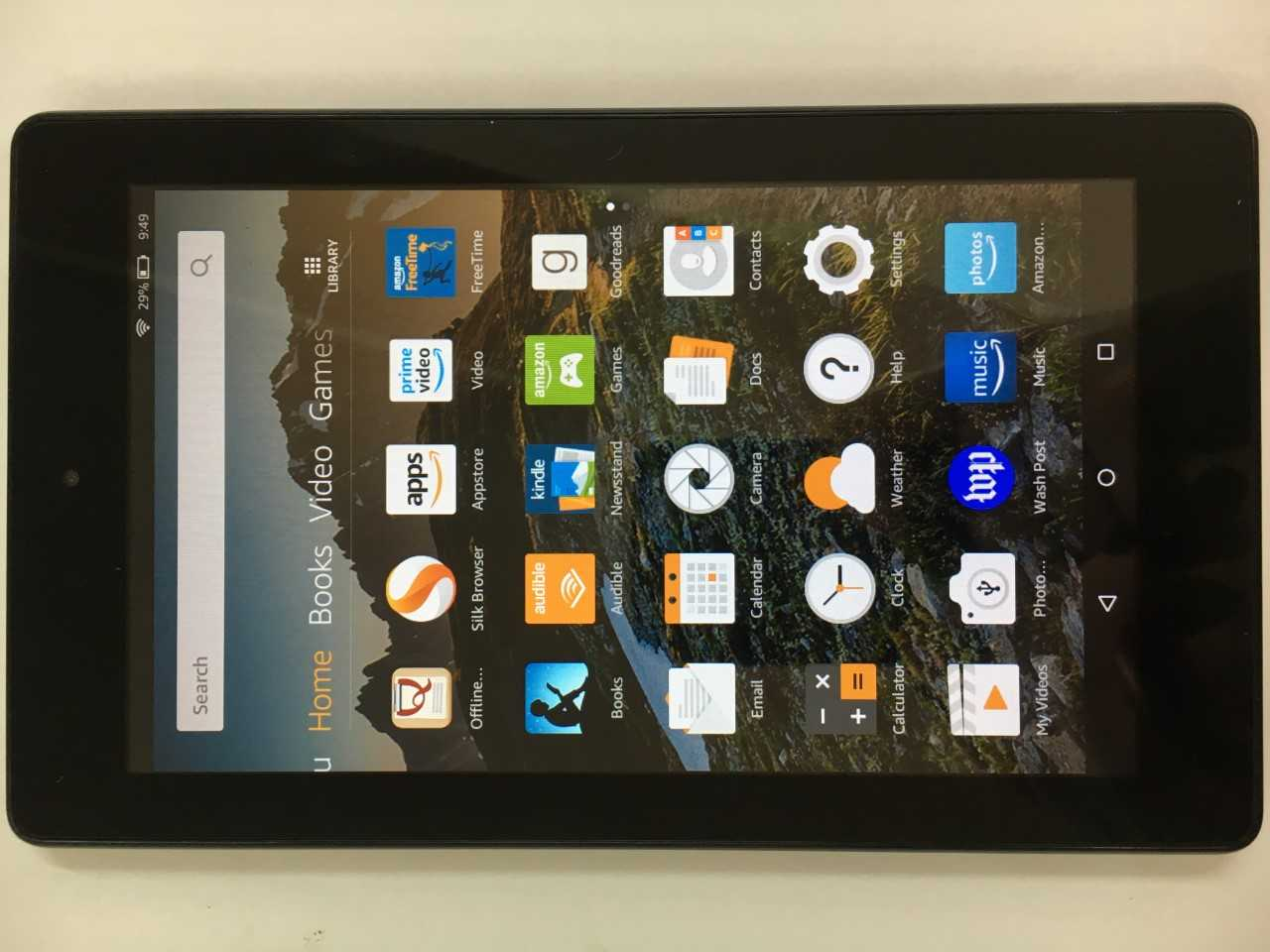 3.) Select the Offline Qualtrics App
4.) Make sure to click the refresh button
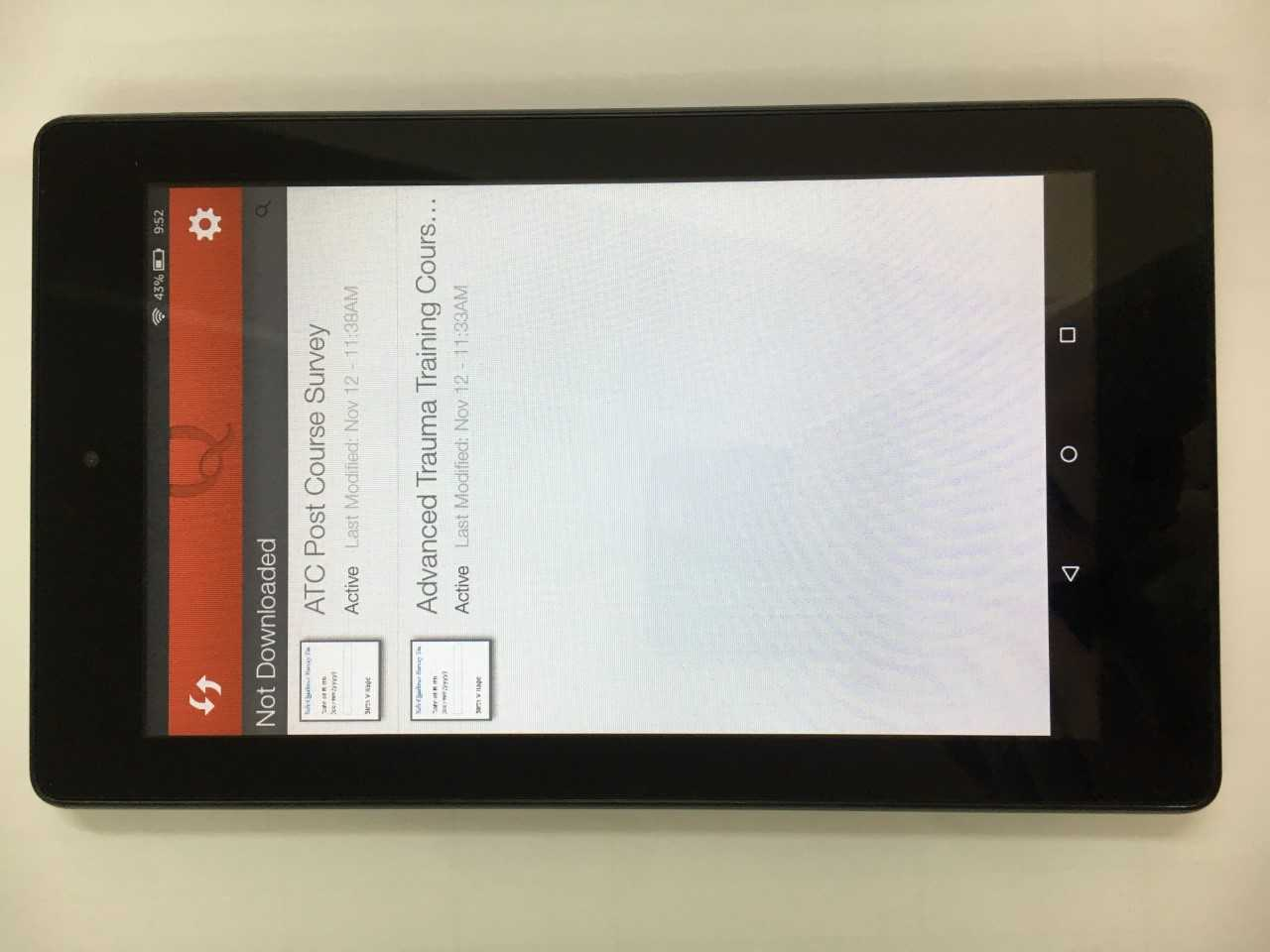 5.) Then select the correct survey to complete
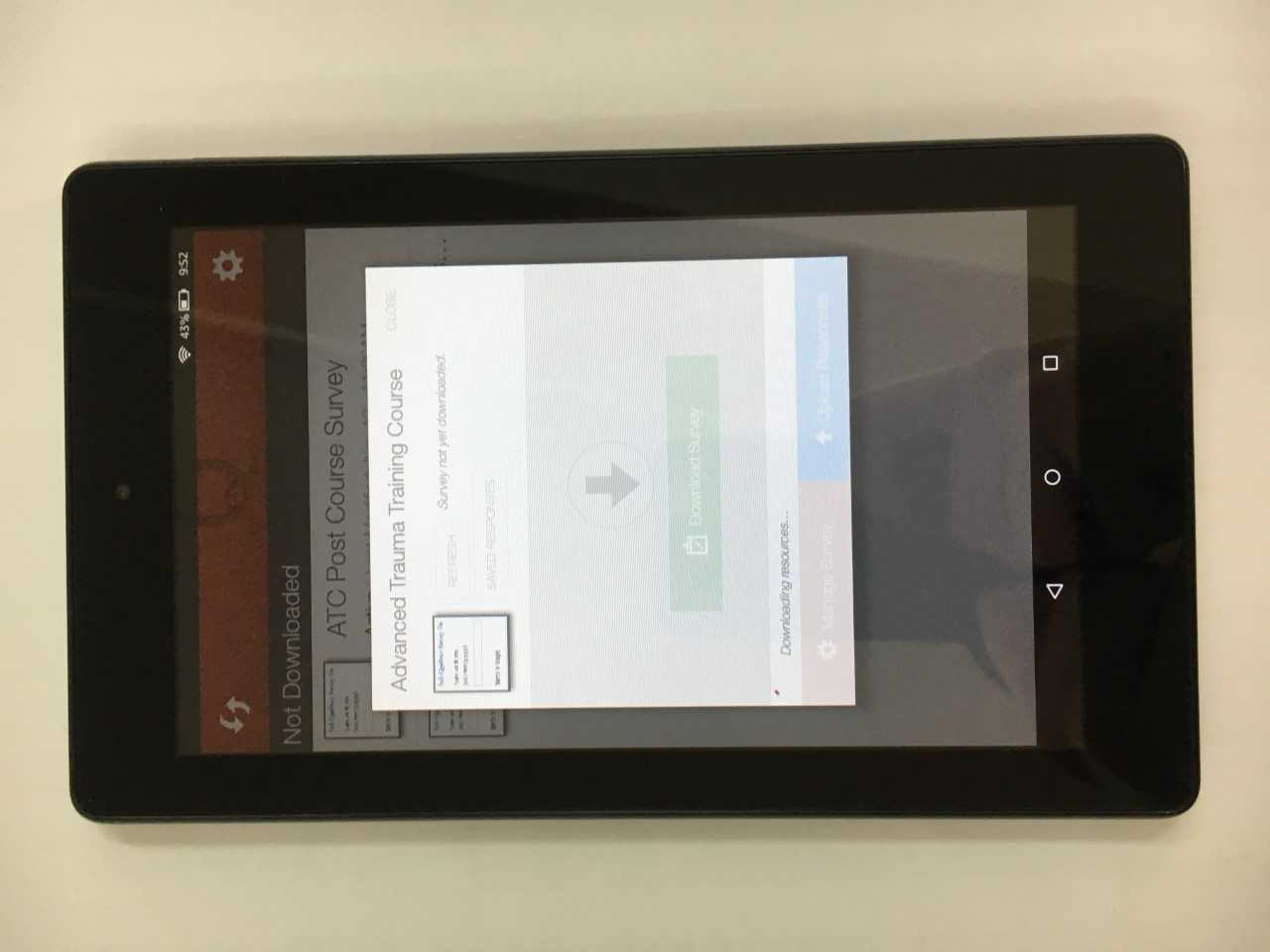 You will get a screen like this when the survey is downloading
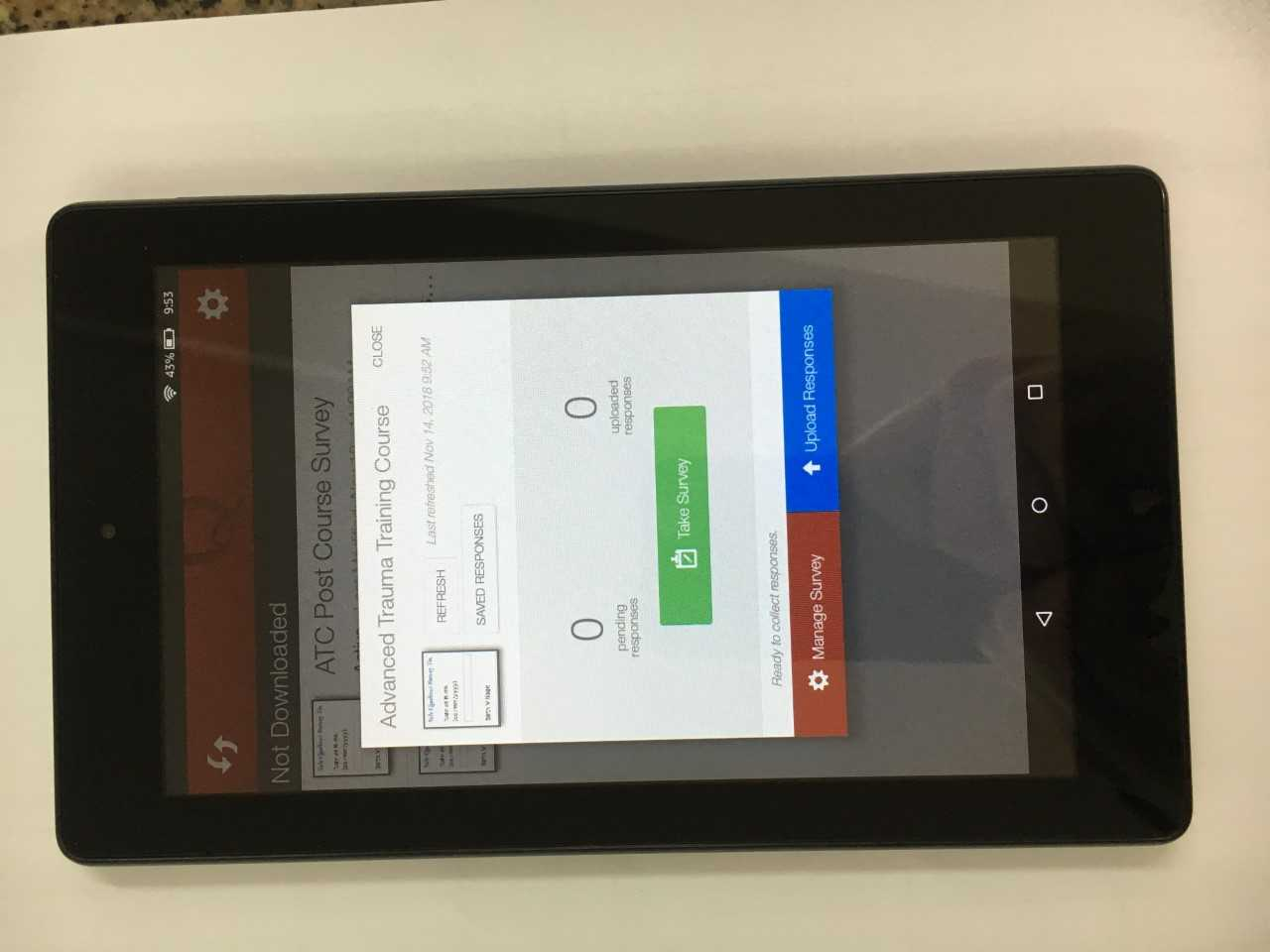 5.) Select take survey
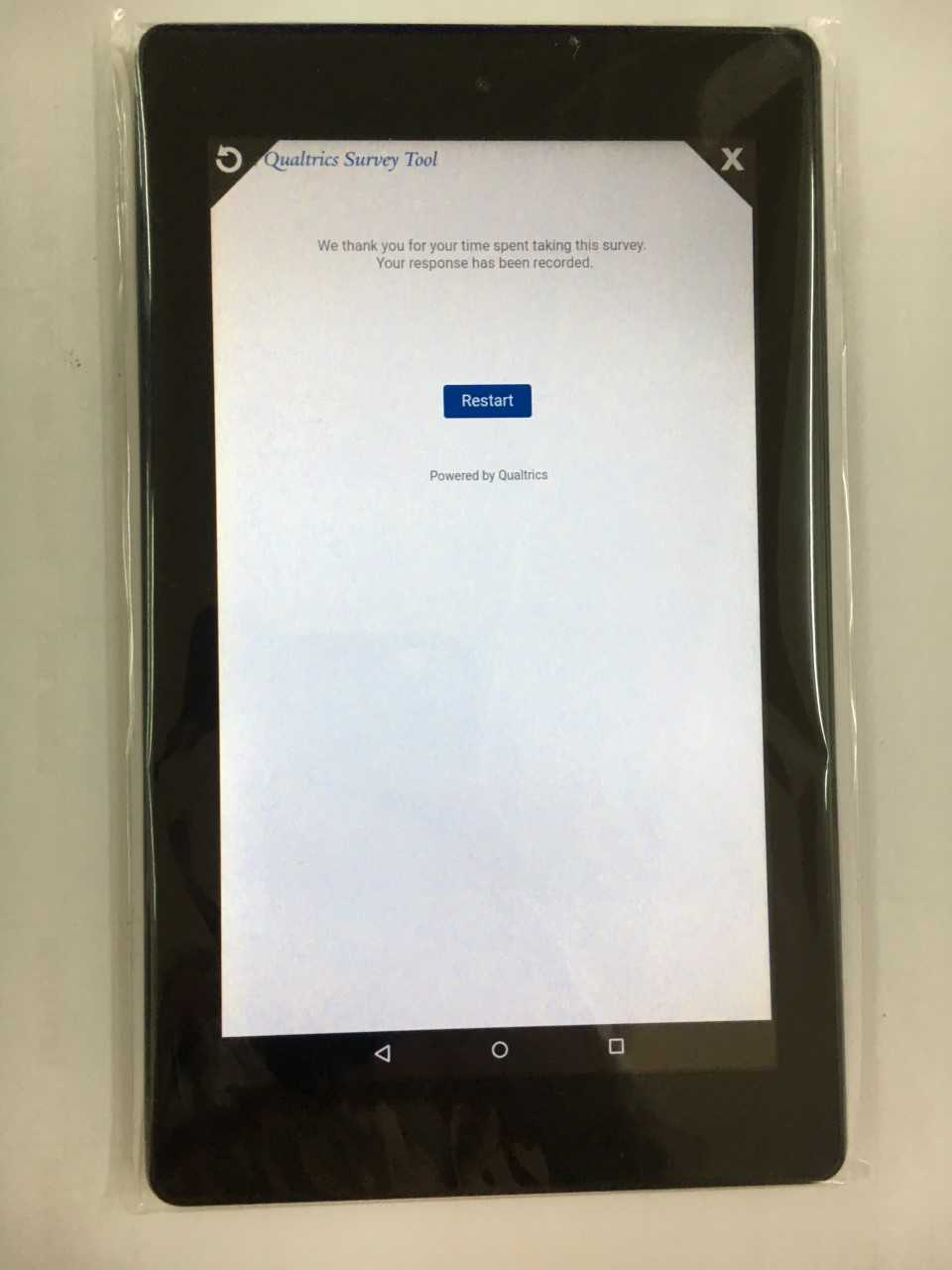 1.)  When the survey is done 
select the X to exit the survey
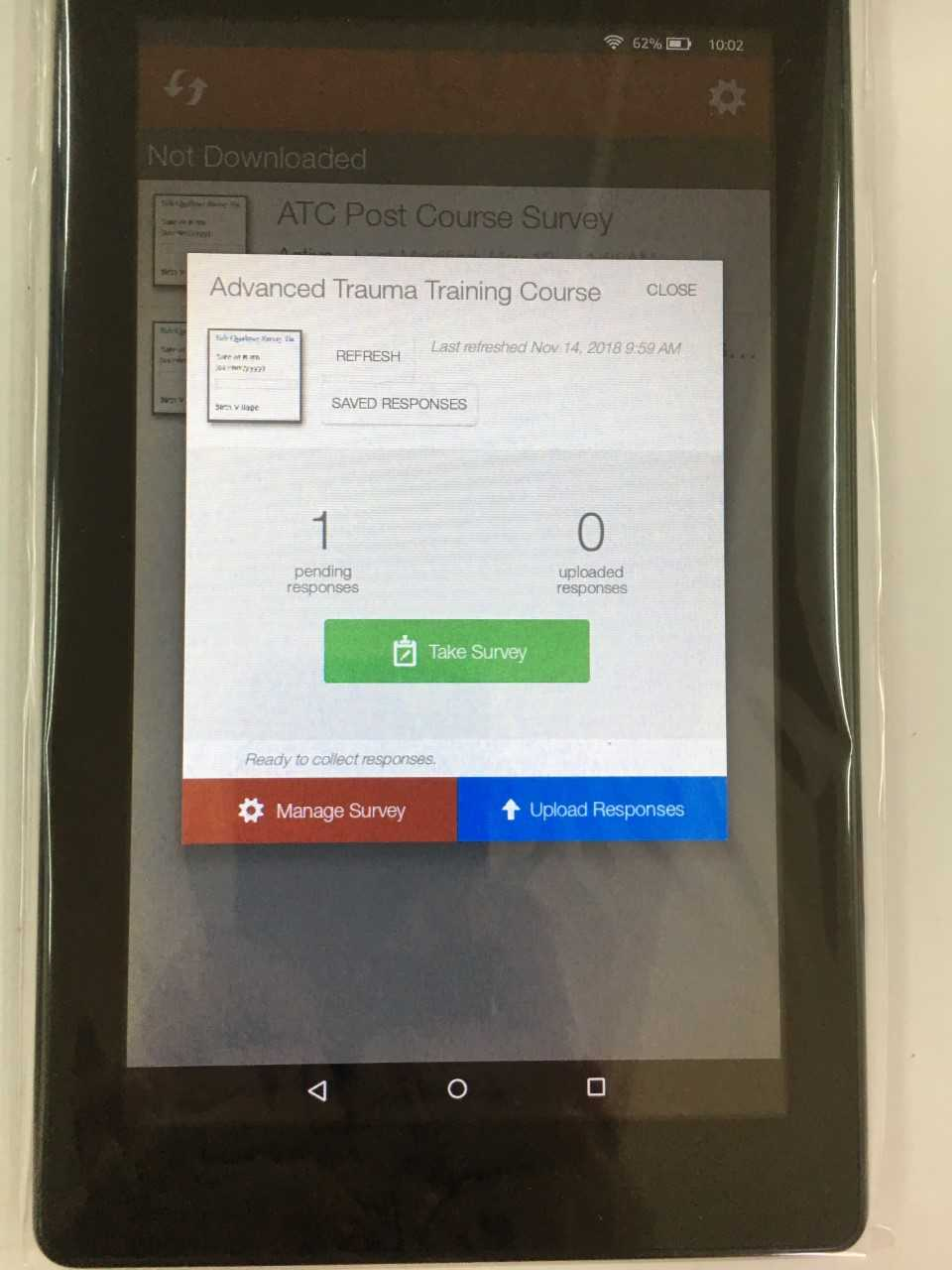 2.) Upload Response
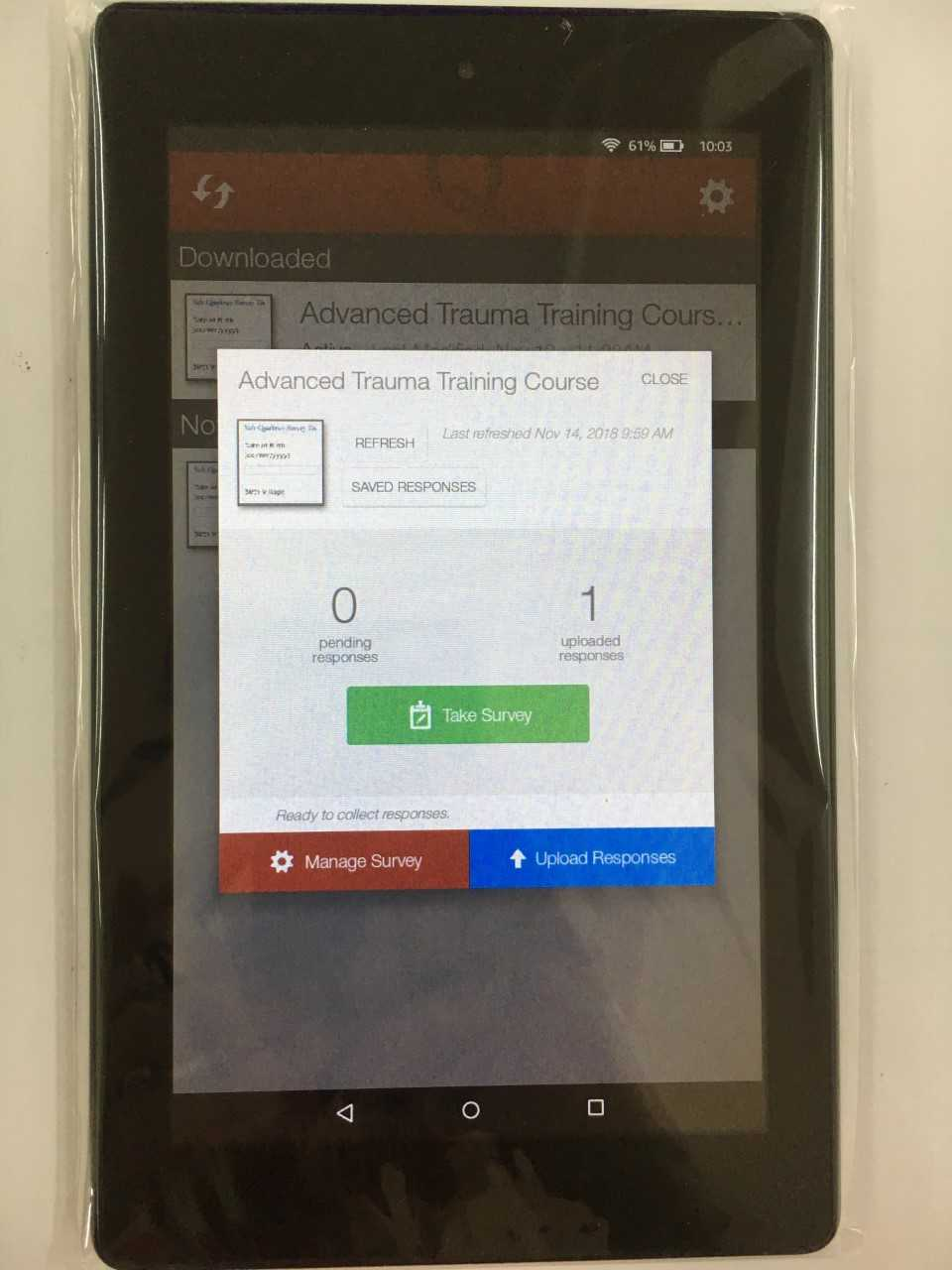 3.) Make sure that the response was uploaded
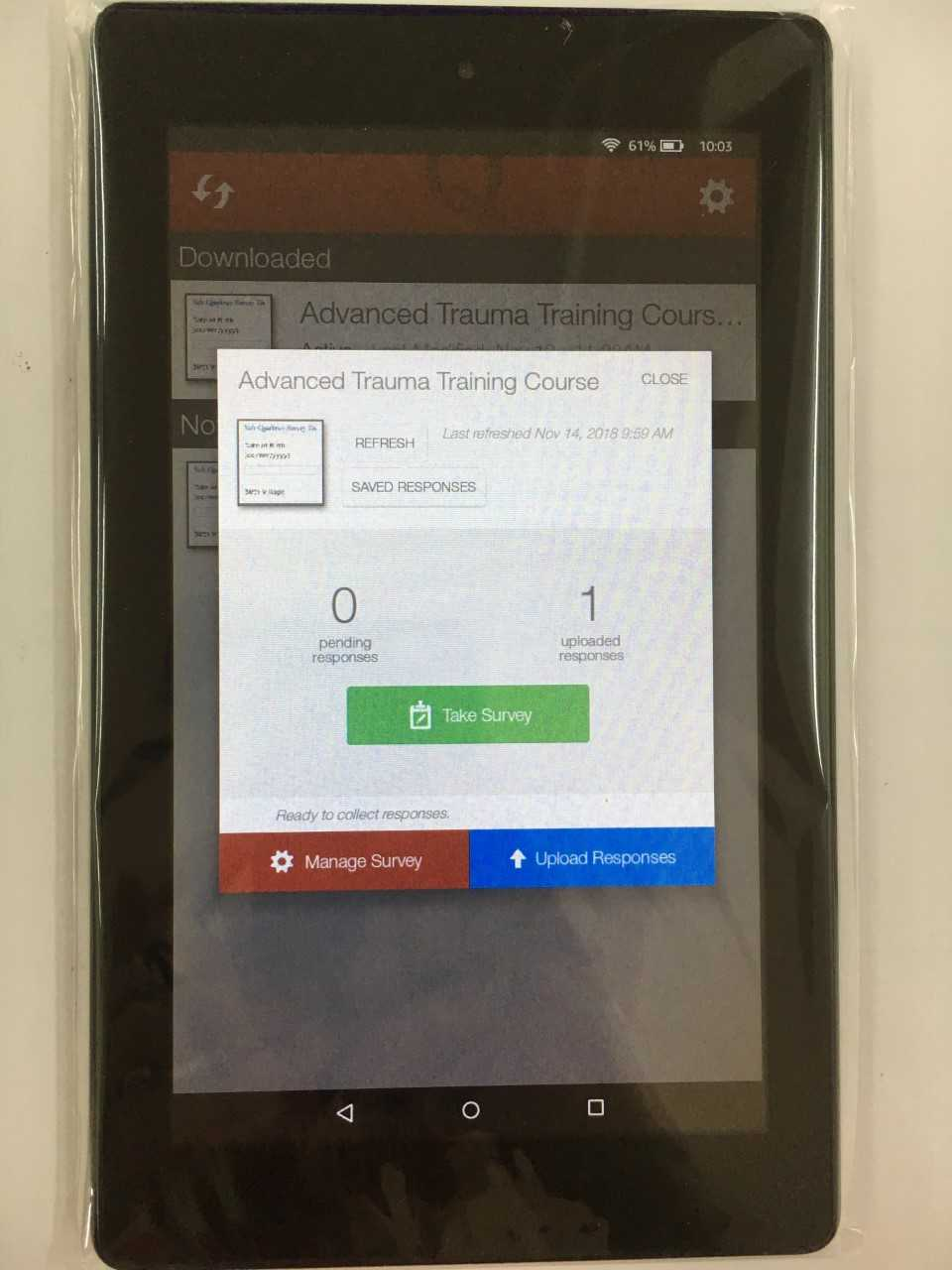 4.) You can then close the screen and exit the app